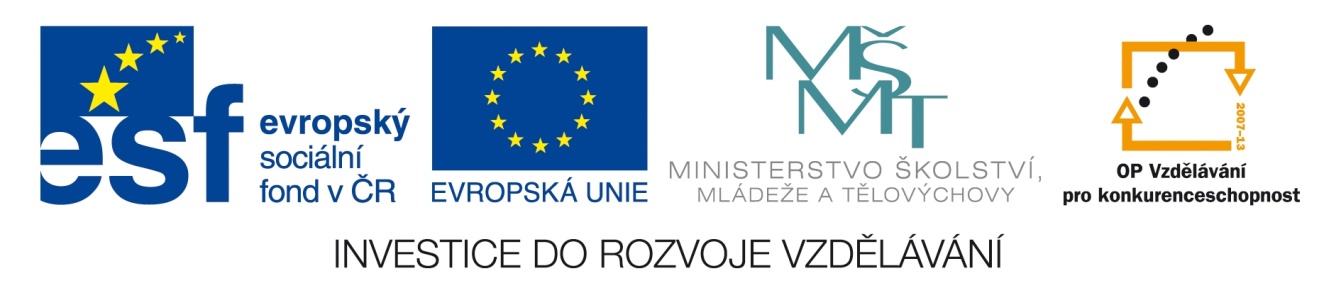 Registrační číslo projektu: CZ.1.07/1.1.38/02.0025
Název projektu: Modernizace výuky na ZŠ Slušovice, Fryšták, Kašava a Velehrad
Tento projekt je spolufinancován z Evropského sociálního fondu a státního rozpočtu České republiky.
DRUHOHORY
Př_158_Geologie_Druhohory
Autor: Mgr. Jiří Sukaný
Škola: Základní škola Velehrad, okres Uherské Hradiště, příspěvková organizace
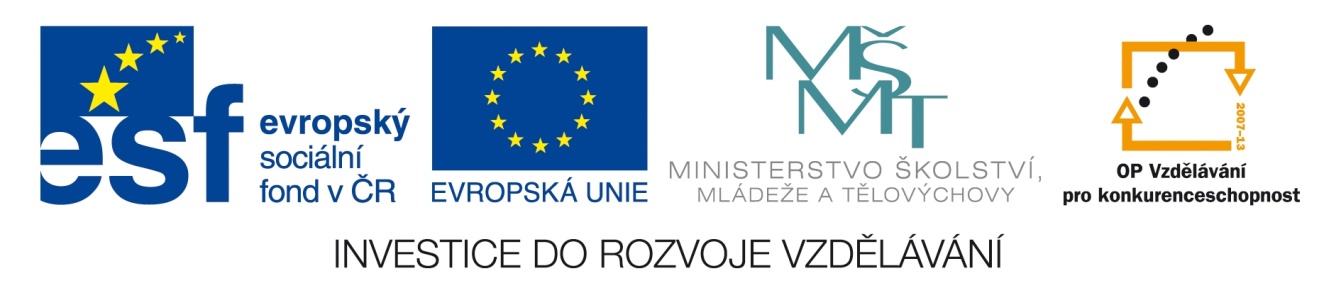 Anotace:
Digitální učební materiál je určen pro  seznámení, rozšíření, upevňování učiva o druhohorách.
 Materiál rozvíjí, podporuje, vysvětluje znalosti o druhohorách.
 Je určen pro předmět přírodopis 9. ročník
 Tento materiál vznikl ze zápisu autora jako doplňující materiál k učebnici: Černík, V., Martinec, Z., Vítek, J.,  Přírodopis 4 pro 9. ročník základní školy a nižší ročníky víceletých gymnázií, Bělehradská 47, 120 00 Praha 2: SPN, 1998, ISBN 80-7235-044-7
Druhohory
(Mezozoikum)
252 – 66 mil. let

Dělí se na tři periody:
Trias
Jura
Křída

Klima
 v triasu velmi suché teplé – vyhovuje plazům, během jury  a křídy – vlhčí – kontinenty se rozpadaly na menší části
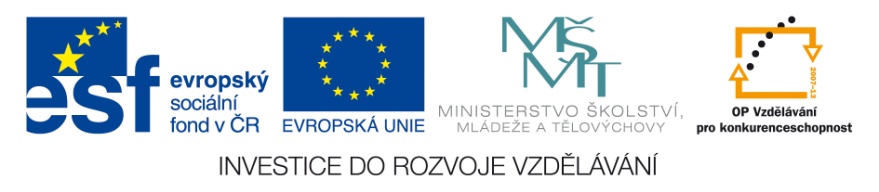 Superkontinent Pangea na počátku triasu před 220 mil. lety
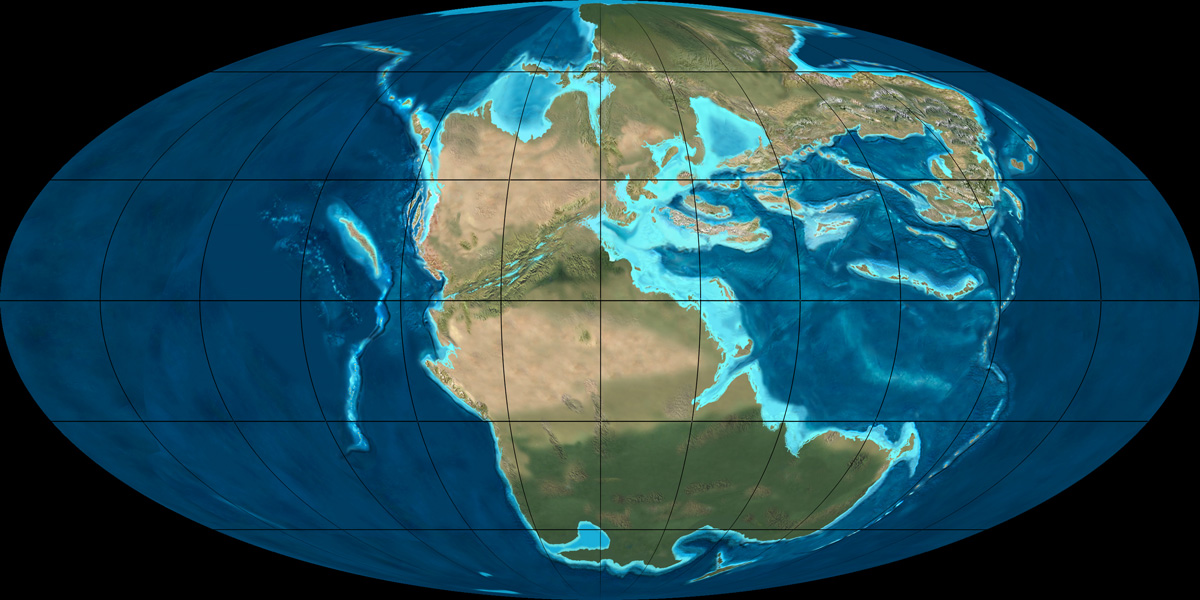 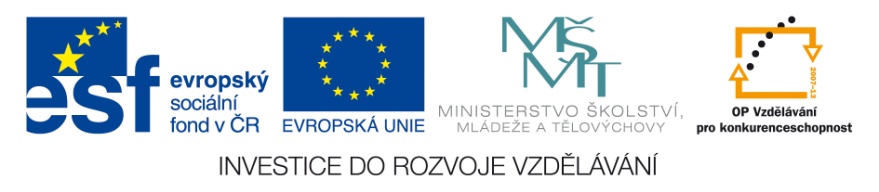 Postupně se rozpadal a formoval do dnes známých kontinentů – svrchní křída – 90 mil. let.
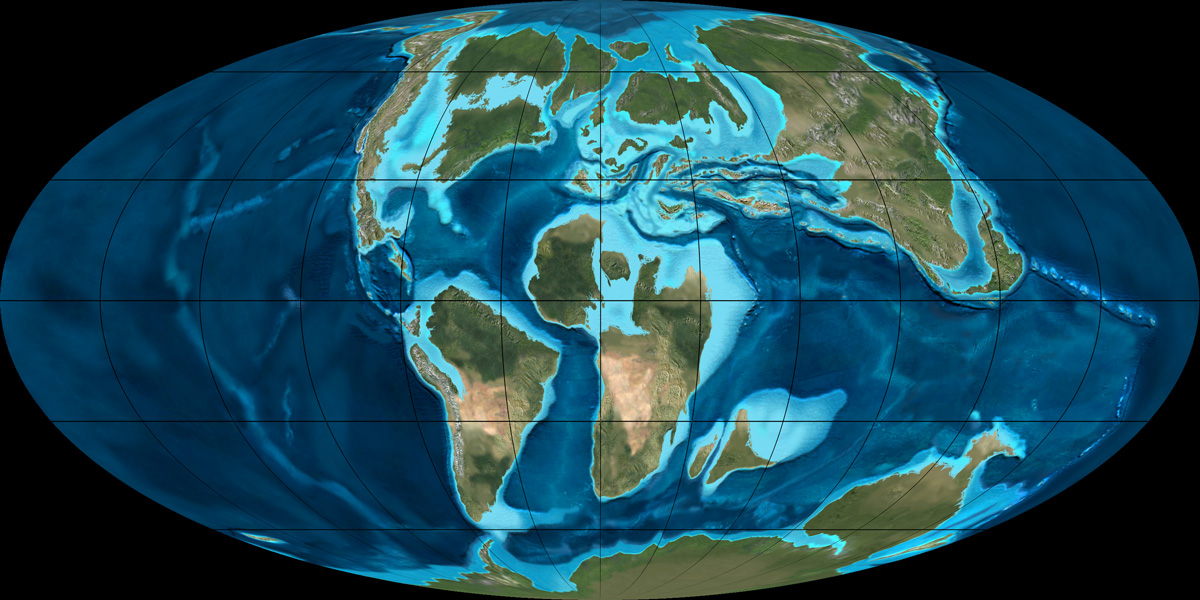 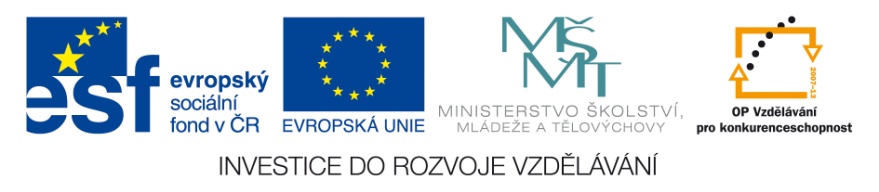 V křídě začíná Alpinské vrásnění, které vrcholí ve třetihorách a pokračuje až do současnosti.

vzniká alpinsko-himalájský systém – nej. pohoří světa
 srážka africké, arabské a indické desky s eurasijskou
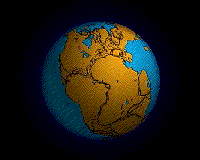 Animace rozpadu Pangei až po součastnost – včetně kolize při alpinském vrásnění
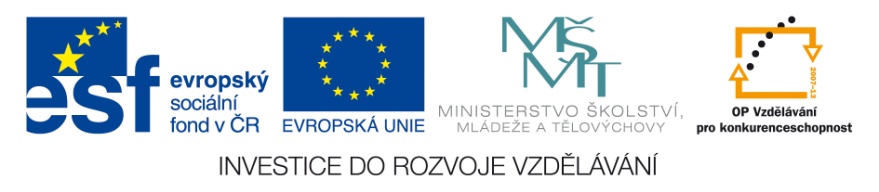 Rostliny
výtrusné ustupují
dominují nahosemenné rostliny – cykasy, jinany, jehličnany – zvládají lépe sušší podmínky
na konci křídy se objevují krytosemenné rostliny a vzniká symbióza s hmyzem
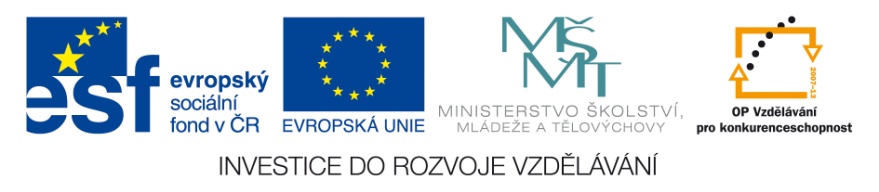 Cykas japonský – běžně se dá koupit v obchodě, dlouhověký – přes 1000 let. Šištice jsou až 90 cm velké. Připomíná palmu.
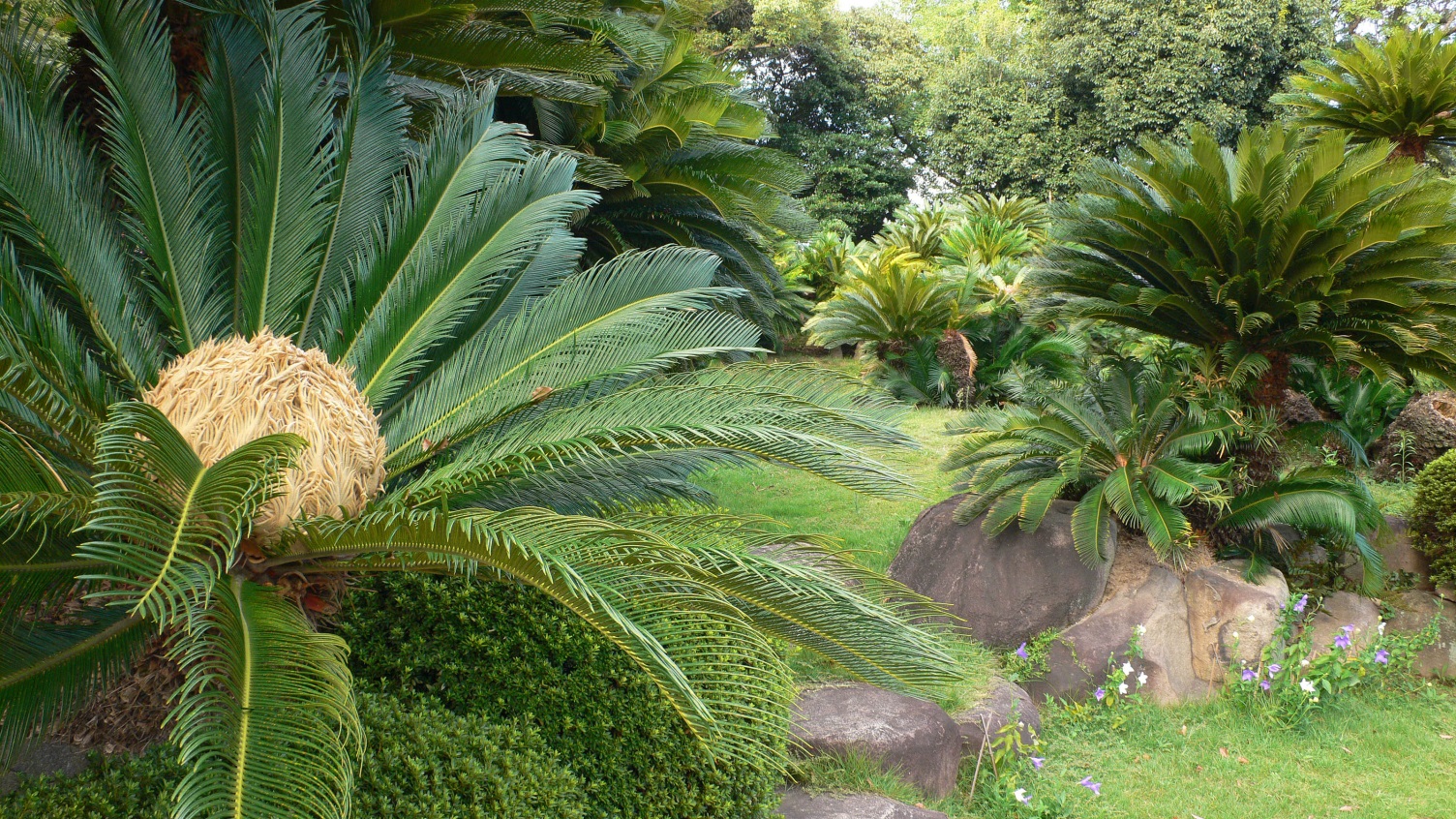 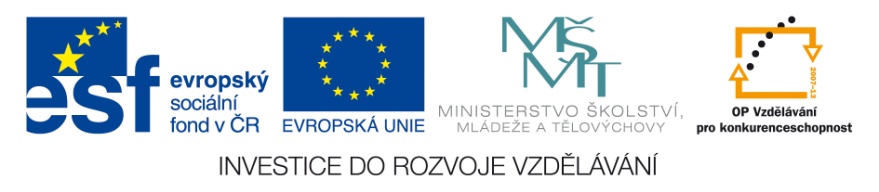 Živočichové
vody ovládají kostnaté ryby a žraloci
daří se měkkýšům – amoniti, belemniti, plži, mlži
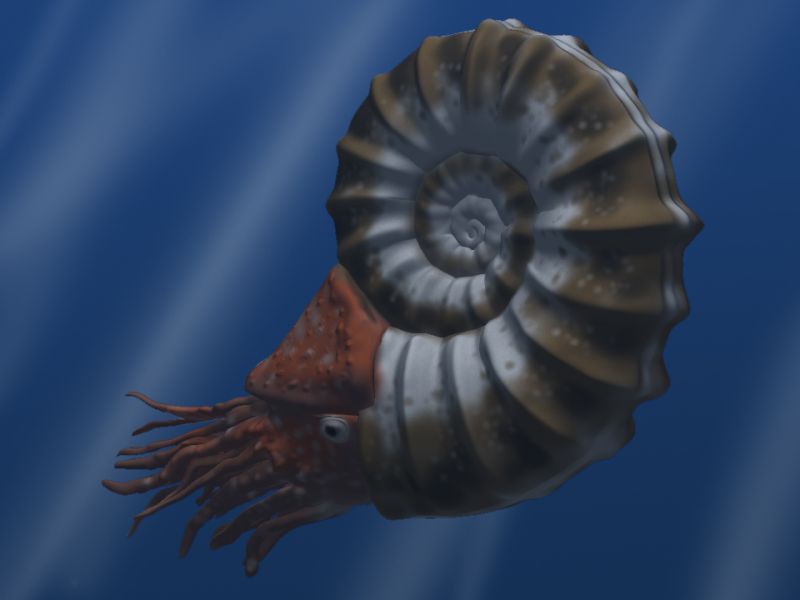 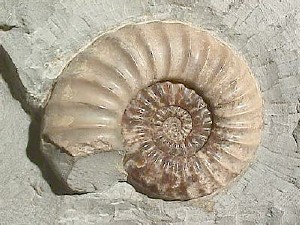 Amonit – Asteroceras – jura, Anglie
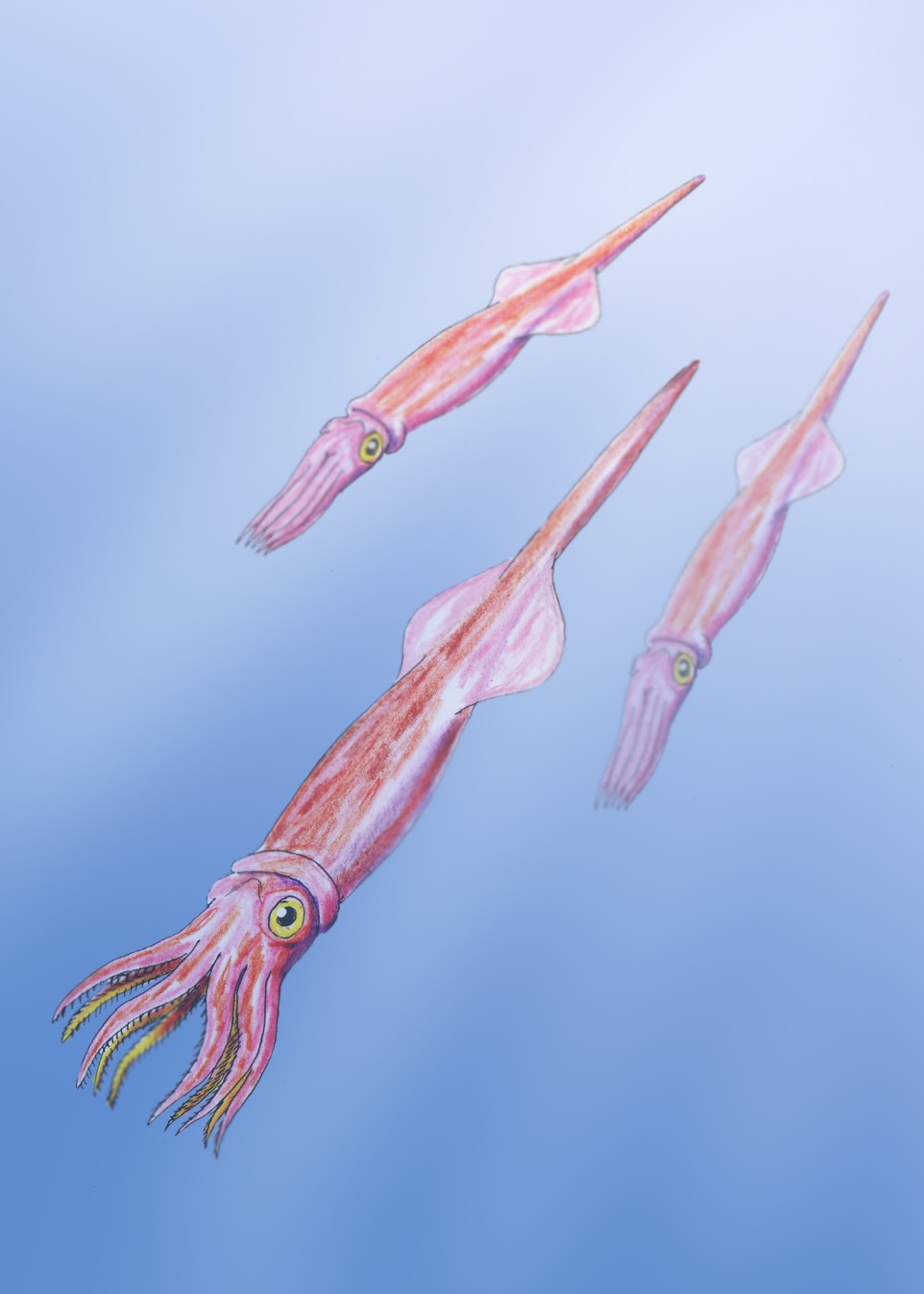 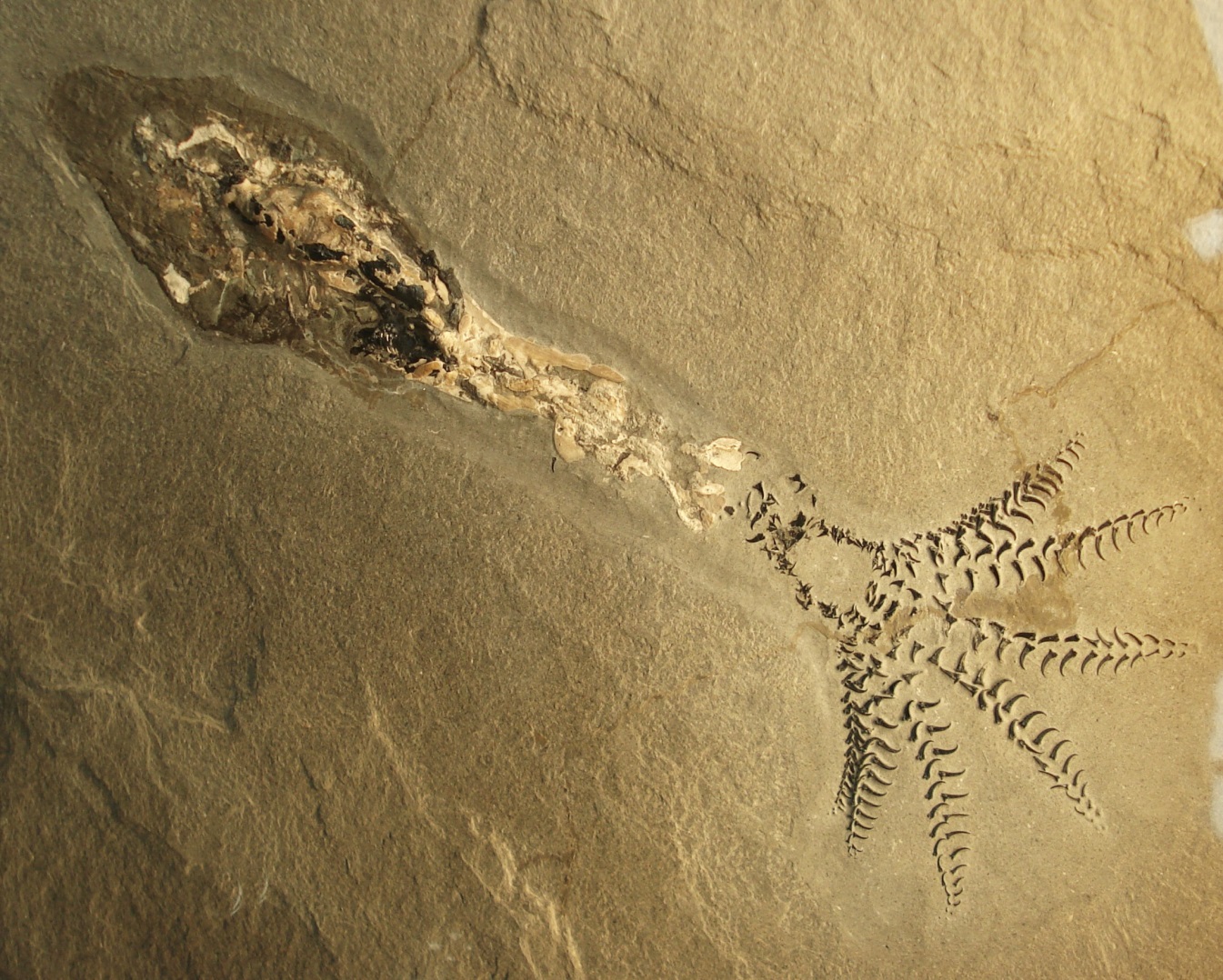 Belemnit – podobný dnešním olihním
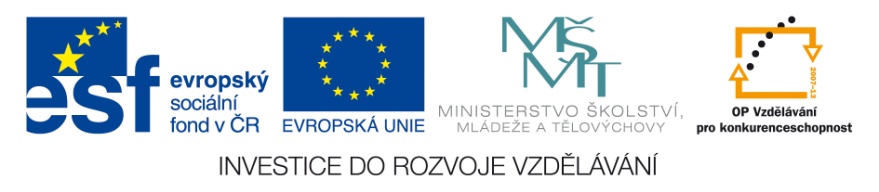 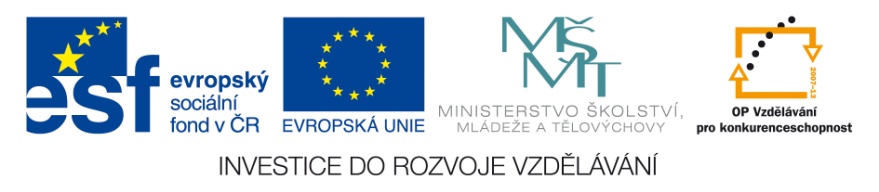 přežívají savcovití plazi
jsou malí, připomínají dnešní hmyzožravce, draví, teplokrevní – v teplém klimatu jim to nedává žádnou výhodu
během triasu se z nich vyvíjí savci – jsou v pozadí plazů
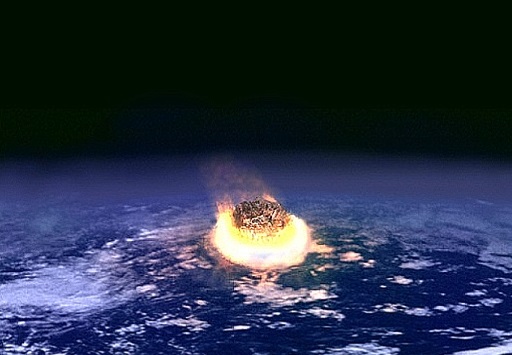 Dominují plazi
 ve vodě, na souši i ve vzduchu
rozvoj plazů vrcholí v juře
 z plazů vnikli ptáci a savci
na konci křídy dochází k velkému vymírání rostlinných a živočišných druhů – příčinou byl nejspíše dopad asteroidu, – změna klimatu, rostlinstva, konkurence savců a ptáků
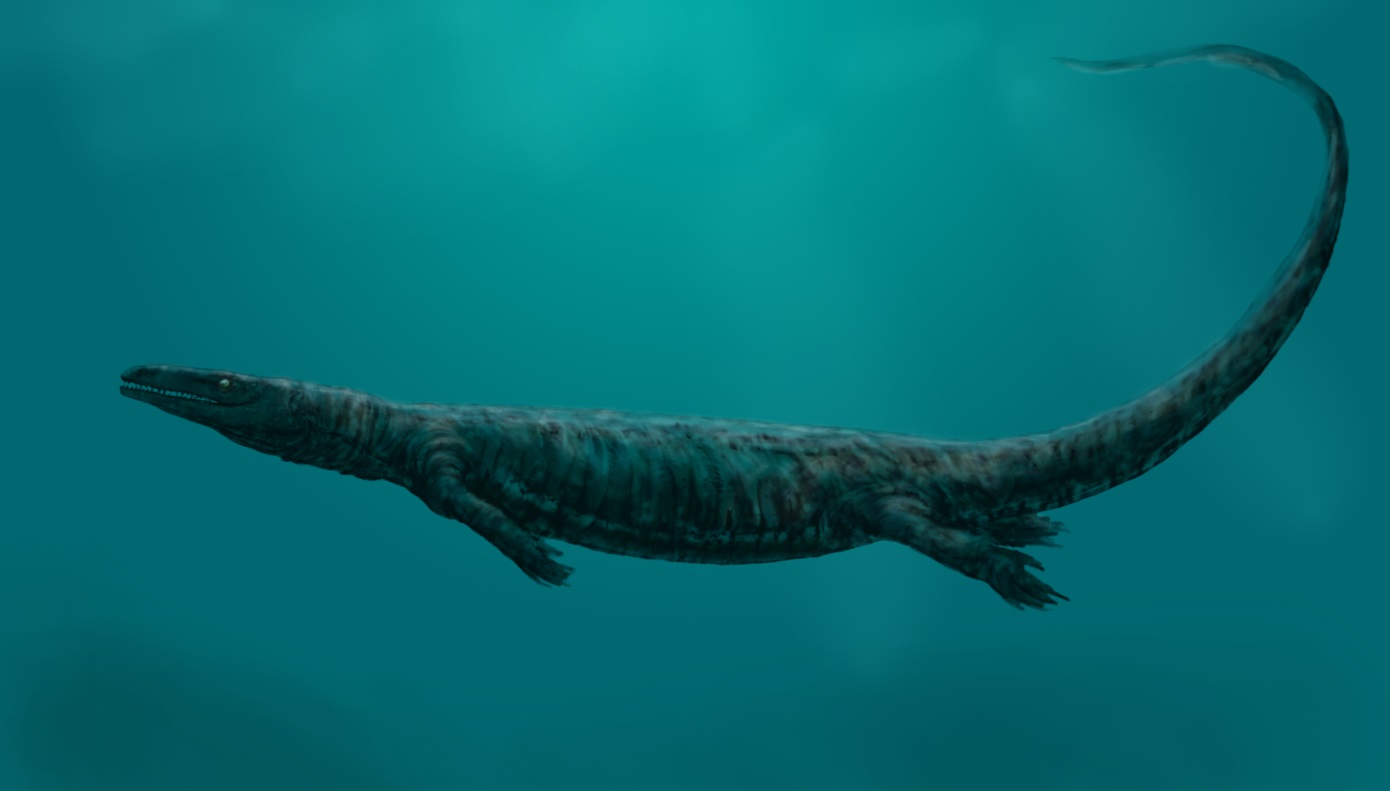 Mořští plazi – mosasauridi -Aigialosaurus bucchichi – 1,1 m , ale byli i velcí až 17m.
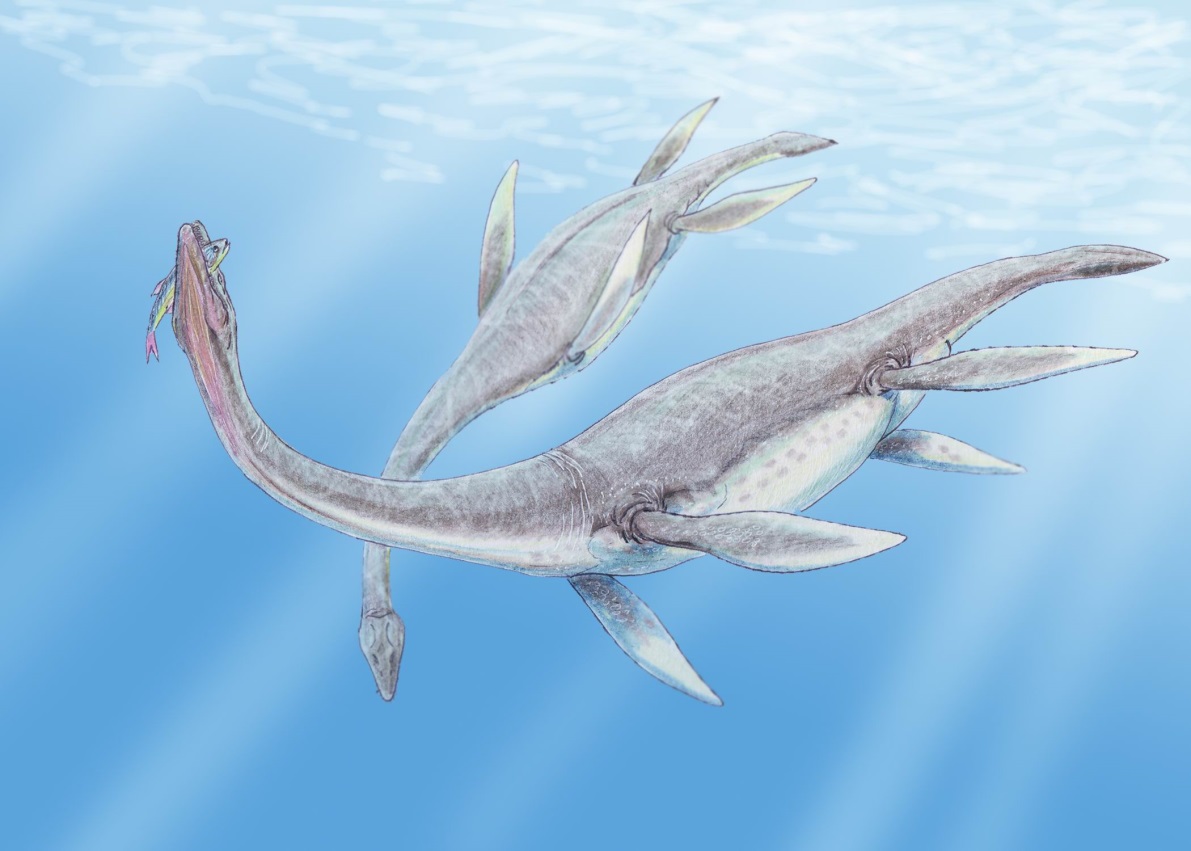 Plesiosauři – malá hlava dlouhý krk, 4 silné ploutve – až 20m
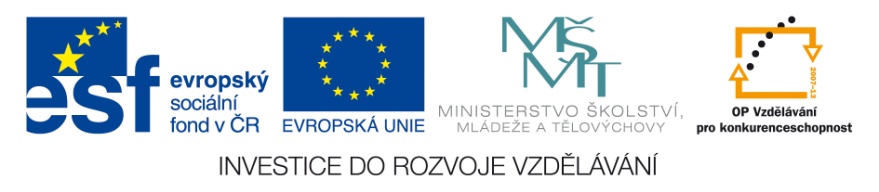 Ichtyosauři – ryboještěři, tvarem těla připomínali delfíny, byli velmi rychlí až 40 km/h. Velikost těla od desítek cm až po 23m.
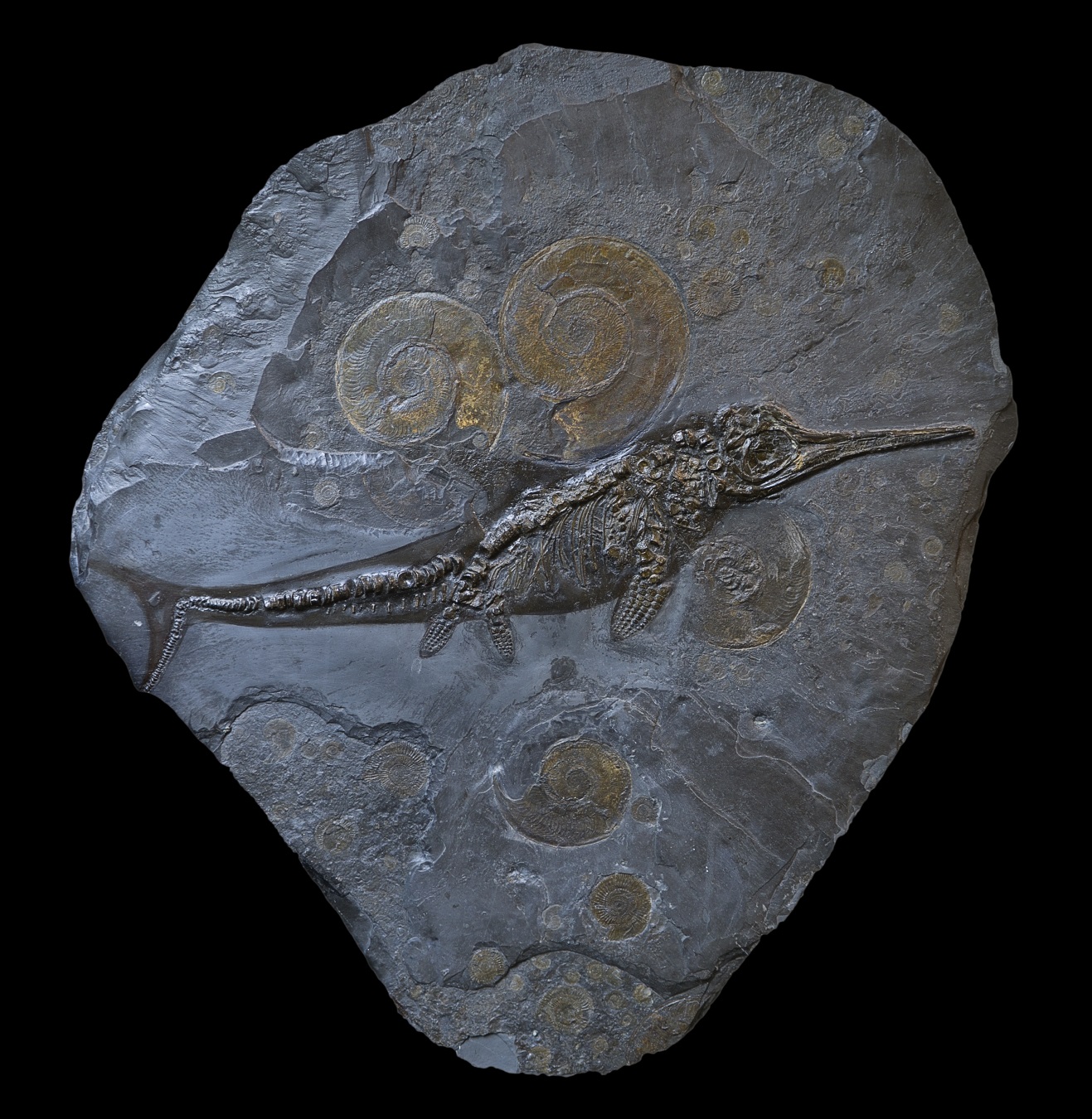 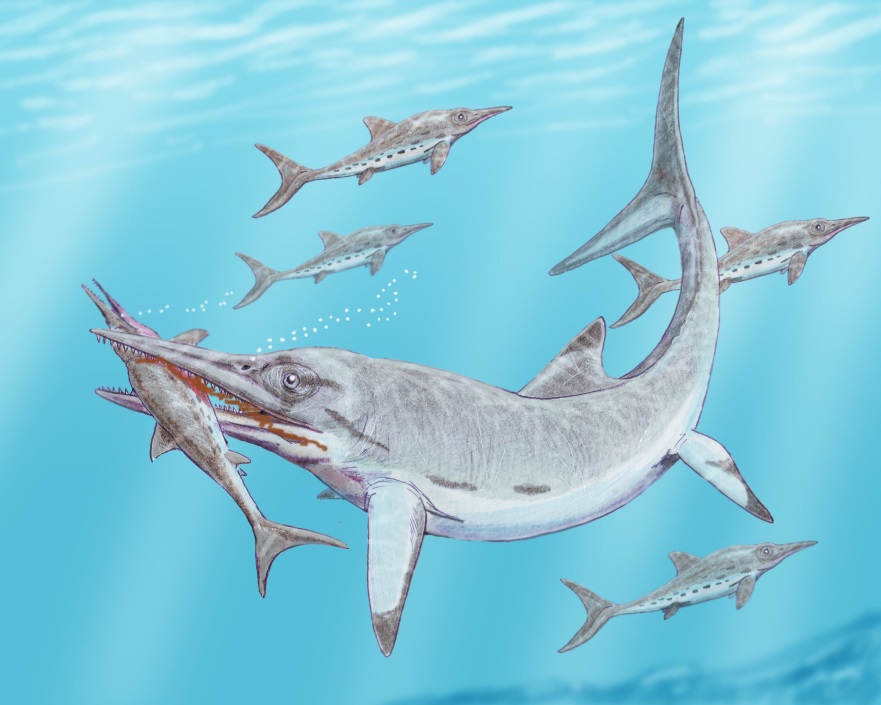 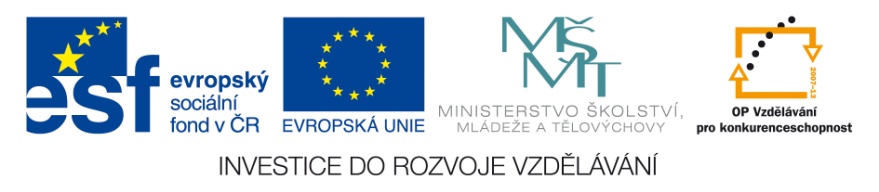 Dinosauři - symbol druhohor
v překladu – strašný ještěr, hrozný plaz
většina paleontologů považuje ptáky za jediné dnes žijící potomky dinosaurů
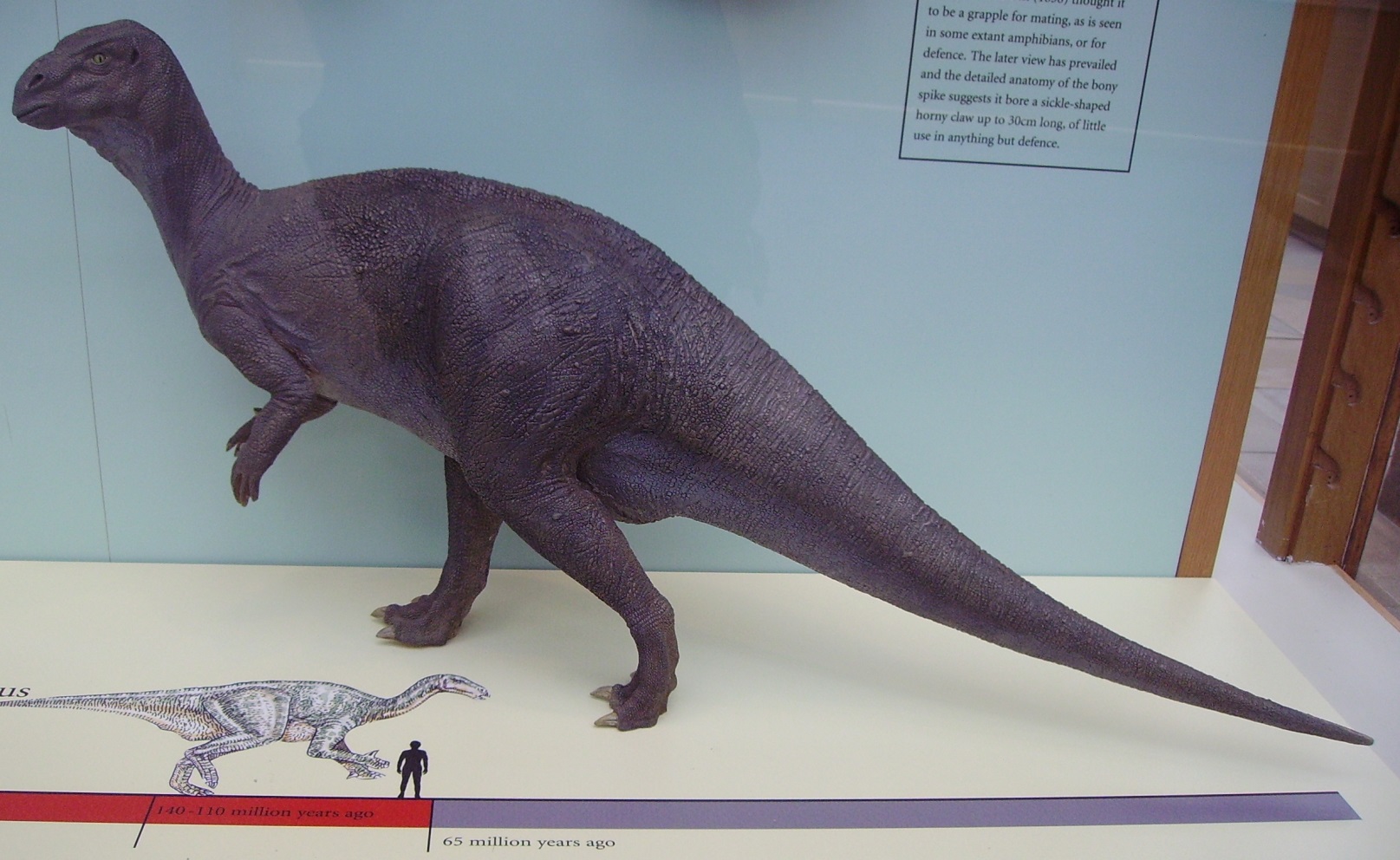 Jeden z prvních popsaných                a nejznámějších dinosaurů Iguanodon
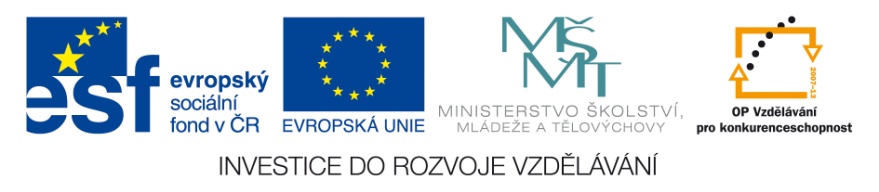 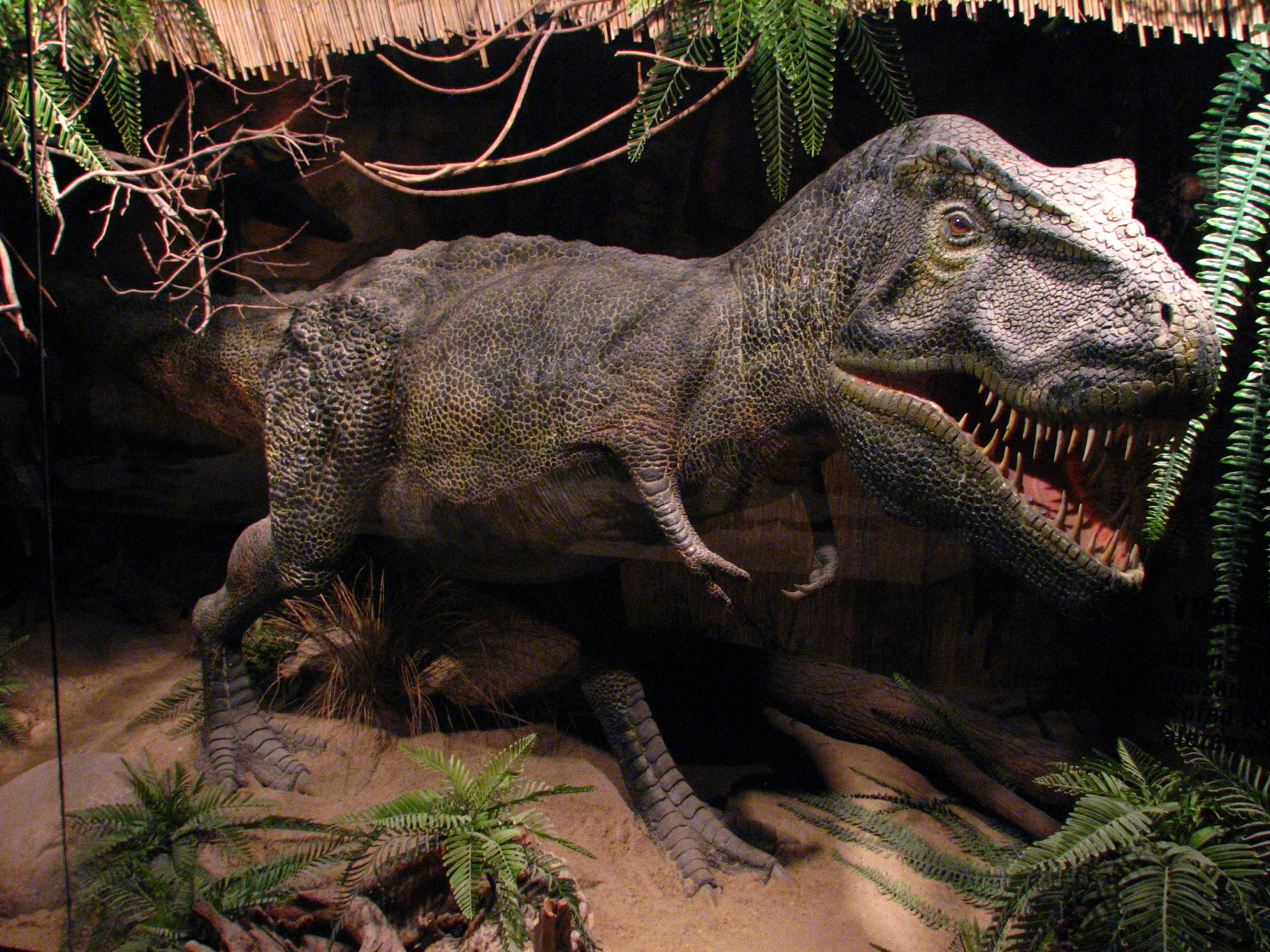 Tyranosaurus rex – jeden z největších masožravých dinosaurů 12,8m, 6,5t.
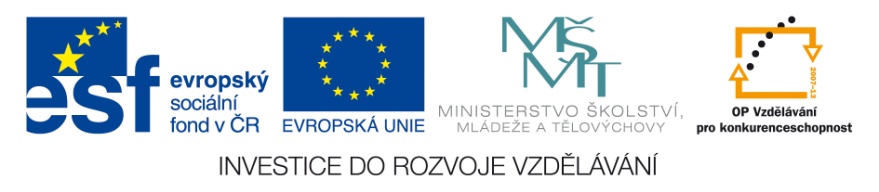 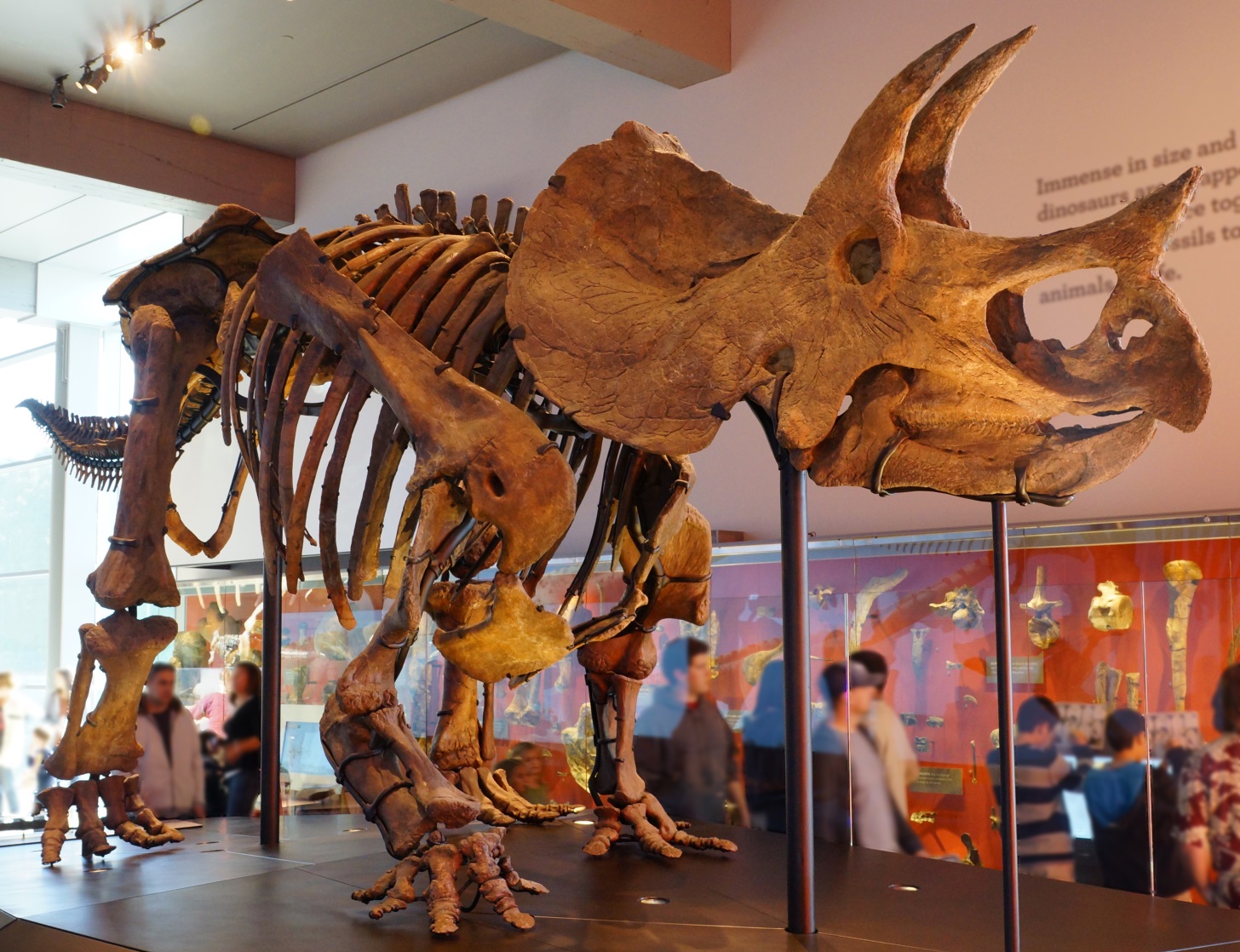 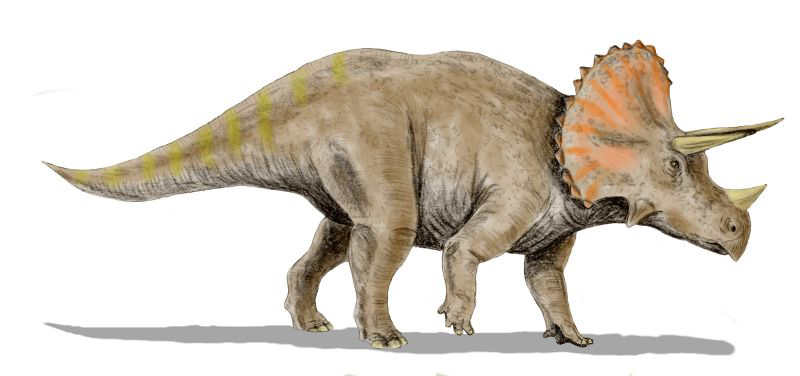 Triceratops – býložravec se třemi rohy, výška 3 m, délka 9 m, žil ve stádech.
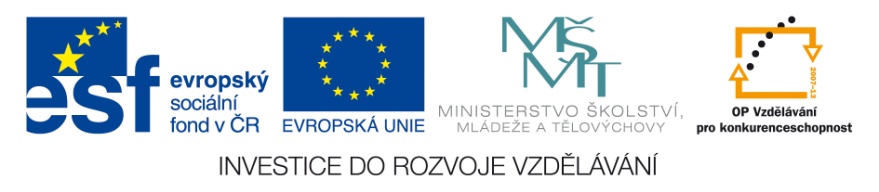 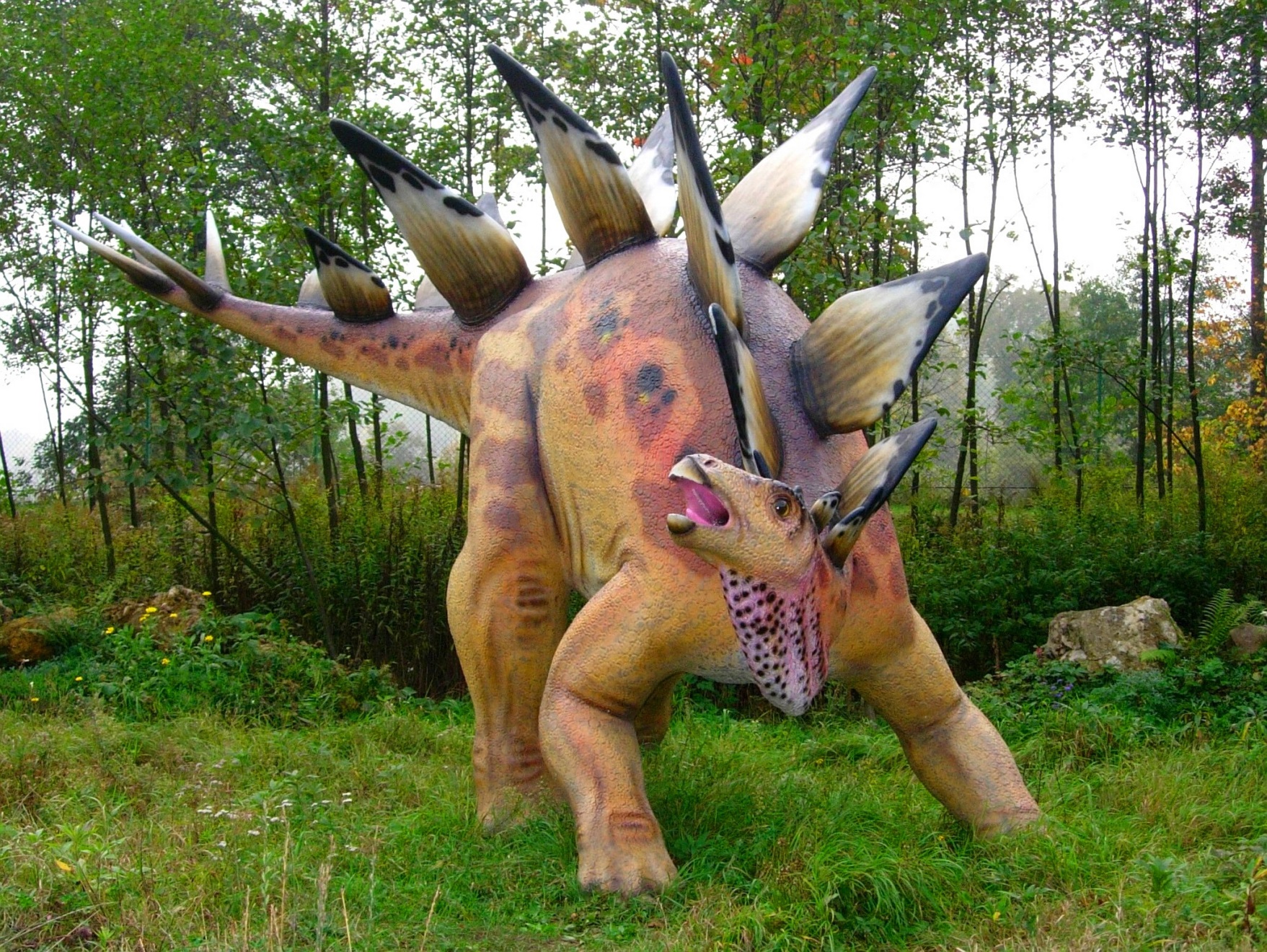 Stegosaurus – „střechovitý ještěr“ podle desek na hřbetu, býložravec,  na ocasu 4 trny, kolem 9m, pomalý.
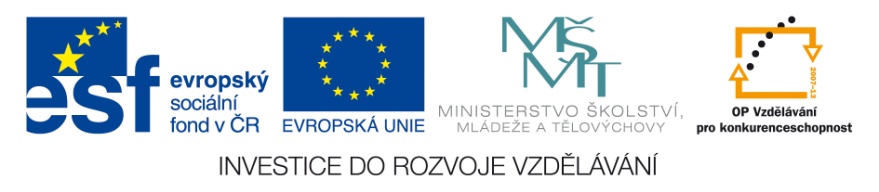 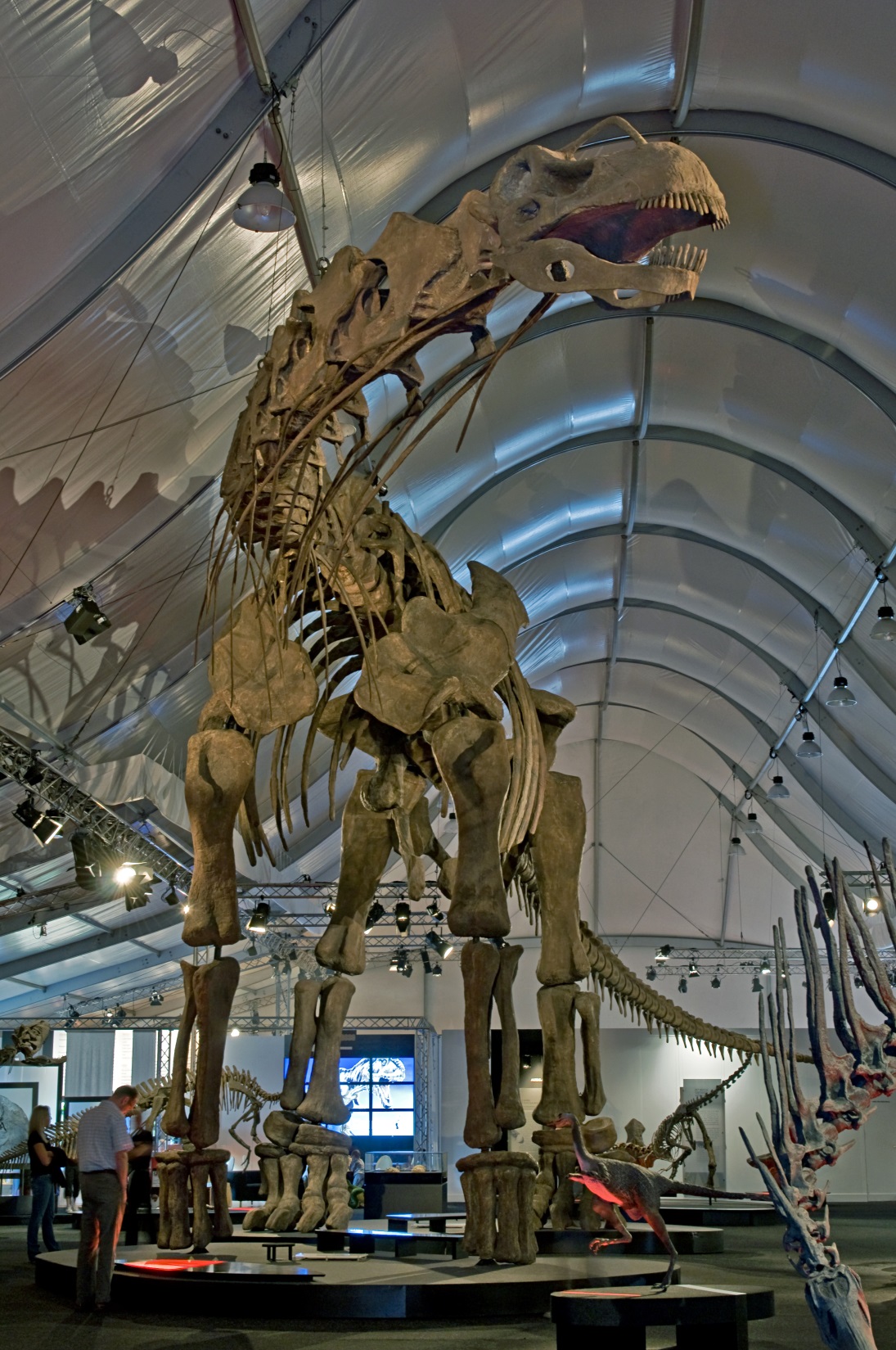 Argentinosaurus – jeden z největších objevených dinosaurů, žil na území Argentiny, hmotnost až 73 t, délka kolem 33 m.
Velcí byli loveni smečkami menších masožravých dinosaurů.
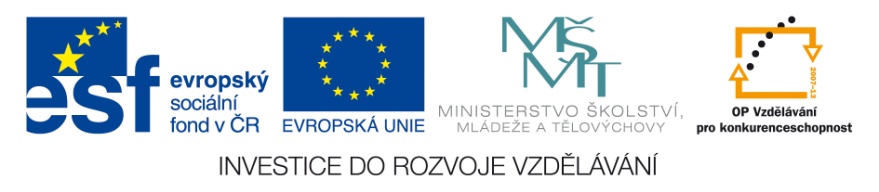 Ptakoještěři 
okřídlení ještěři
první obratlovci schopní aktivního letu
někteří patří mezi největší létající živočichy všech dob – rozpětí až 15 m, hmotnost až 250 kg
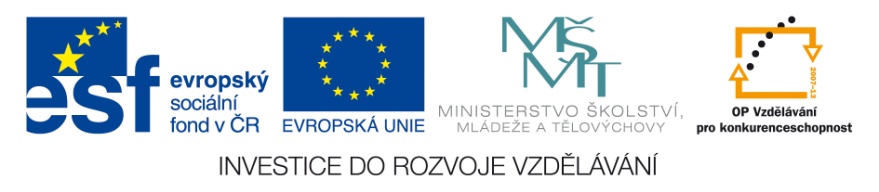 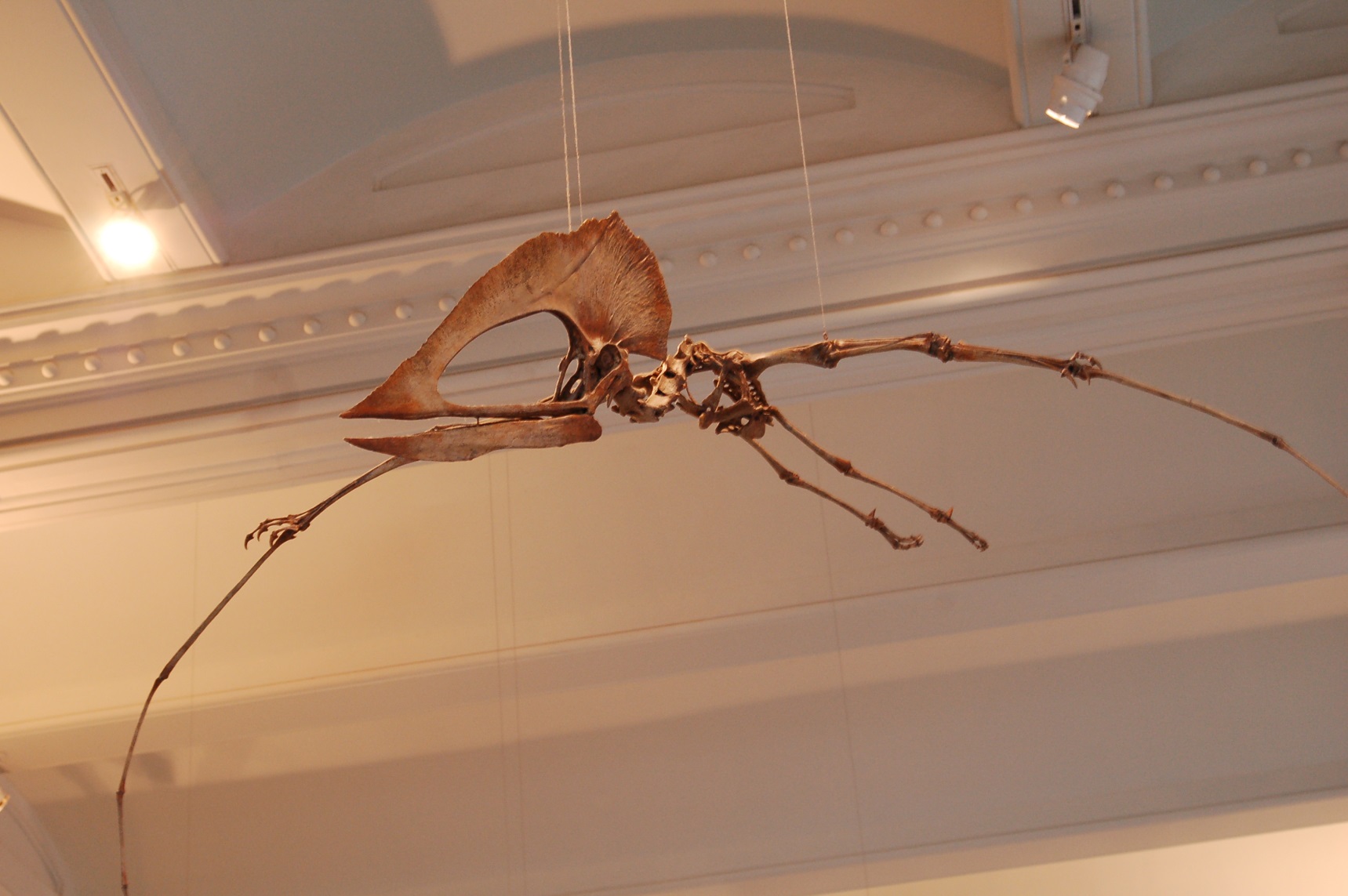 Tupuxuara leonardi – rozpětí až 5,5m
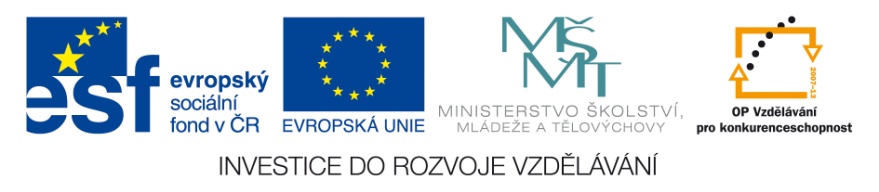 Pteranodon – „bezzubé křídlo“
nejznámější ptakoještěr
rozpětí až 9 m
žil na území USA
na hlavě měl výrazný dlouhý výrůstek
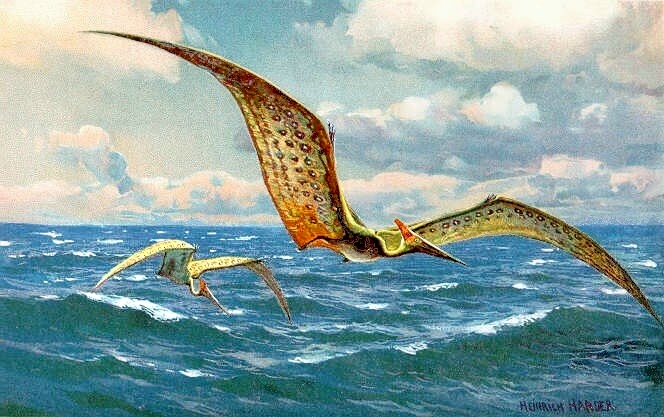 POUŽITÉ ZDROJE:
Soubor:Blakey 220moll.jpg. In: Wikipedia: the free encyclopedia [online]. San Francisco (CA): Wikimedia Foundation, 2001-, 2012 [cit. 2013-07-07]. Dostupné z: http://cs.wikipedia.org/wiki/Soubor:Blakey_220moll.jpg
Blakey 90moll.jpg. In: Wikipedia: the free encyclopedia [online]. San Francisco (CA): Wikimedia Foundation, 2001-, 2012 [cit. 2013-07-07]. Dostupné z: http://cs.wikipedia.org/wiki/Soubor:Blakey_90moll.jpg
Pangea animation 03.gif. In: Wikipedia: the free encyclopedia [online]. San Francisco (CA): Wikimedia Foundation, 2001-, 2013 [cit. 2013-07-07]. Dostupné z: http://en.wikipedia.org/wiki/File:Pangea_animation_03.gif
Http://cs.wikipedia.org/wiki/Soubor:Sorakuen03s3200.jpg. In: Wikipedia: the free encyclopedia [online]. San Francisco (CA): Wikimedia Foundation, 2001-, 2006 [cit. 2013-07-07]. Dostupné z: http://cs.wikipedia.org/wiki/Soubor:Sorakuen03s3200.jpg
Asteroceras BW.jpg. In: Wikipedia: the free encyclopedia [online]. San Francisco (CA): Wikimedia Foundation, 2001-, 2009 [cit. 2013-07-07]. Dostupné z: http://en.wikipedia.org/wiki/File:Asteroceras_BW.jpg
Ammonite Asteroceras.jpg. In: Wikipedia: the free encyclopedia [online]. San Francisco (CA): Wikimedia Foundation, 2001-, 2006 [cit. 2013-07-07]. Dostupné z: http://en.wikipedia.org/wiki/File:Ammonite_Asteroceras.jpg
Phragmoteuthis conocauda.JPG. In: Wikipedia: the free encyclopedia [online]. San Francisco (CA): Wikimedia Foundation, 2001-, 2011 [cit. 2013-07-07]. Dostupné z: http://en.wikipedia.org/wiki/File:Phragmoteuthis_conocauda.JPG
BelemniteDB2.jpg. In: Wikipedia: the free encyclopedia [online]. San Francisco (CA): Wikimedia Foundation, 2001-, 2008 [cit. 2013-07-07]. Dostupné z: http://en.wikipedia.org/wiki/File:BelemniteDB2.jpg
Aigialosaurus bucchichi.jpg. In: Wikipedia: the free encyclopedia [online]. San Francisco (CA): Wikimedia Foundation, 2001-, 2009 [cit. 2013-07-07]. Dostupné z: http://en.wikipedia.org/wiki/File:Aigialosaurus_bucchichi.jpg
Plesiosaurus 3DB.jpg. In: Wikipedia: the free encyclopedia [online]. San Francisco (CA): Wikimedia Foundation, 2001-, 2008 [cit. 2013-07-07]. Dostupné z: http://commons.wikimedia.org/wiki/File:Plesiosaurus_3DB.jpg
Harpoceras & Ichtyosaure (p).jpg. In: Wikipedia: the free encyclopedia [online]. San Francisco (CA): Wikimedia Foundation, 2001-, 2011 [cit. 2013-07-07]. Dostupné z: http://cs.wikipedia.org/wiki/Soubor:Harpoceras_%26_Ichtyosaure_%28p%29.jpg
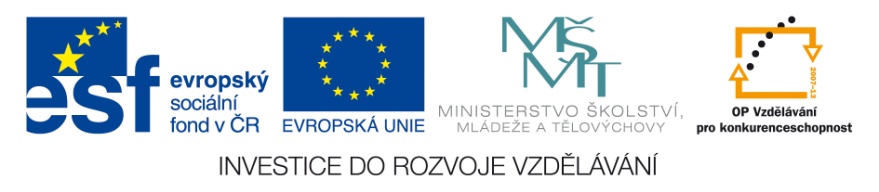 POUŽITÉ ZDROJE:
Temnodont burg22DB.jpg. In: Wikipedia: the free encyclopedia [online]. San Francisco (CA): Wikimedia Foundation, 2001-, 2008 [cit. 2013-07-07]. Dostupné z: http://commons.wikimedia.org/wiki/File:Temnodont_burg22DB.jpg
Iguanodon model.JPG. In: Wikipedia: the free encyclopedia [online]. San Francisco (CA): Wikimedia Foundation, 2001-, 2006 [cit. 2013-07-07]. Dostupné z: http://cs.wikipedia.org/wiki/Soubor:Iguanodon_model.JPG
Tyrannosaurus-01-ZOO.Dvur.Kralove.jpg. In: Wikipedia: the free encyclopedia [online]. San Francisco (CA): Wikimedia Foundation, 2001-, 2008 [cit. 2013-07-07]. Dostupné z: http://cs.wikipedia.org/wiki/Soubor:Tyrannosaurus-01-ZOO.Dvur.Kralove.jpg
Triceratops mount.jpg. In: Wikipedia: the free encyclopedia [online]. San Francisco (CA): Wikimedia Foundation, 2001-, 2012 [cit. 2013-07-07]. Dostupné z: http://en.wikipedia.org/wiki/File:Triceratops_mount.jpg
Triceratops BW.jpg. In: Wikipedia: the free encyclopedia [online]. San Francisco (CA): Wikimedia Foundation, 2001-, 2010 [cit. 2013-07-07]. Dostupné z: http://commons.wikimedia.org/wiki/File:Triceratops_BW.jpg
Bałtów Park Jurajski 001.jpg. In: Wikipedia: the free encyclopedia [online]. San Francisco (CA): Wikimedia Foundation, 2001-, 2007 [cit. 2013-07-07]. Dostupné z: http://en.wikipedia.org/wiki/File:Ba%C5%82t%C3%B3w_Park_Jurajski_001.jpg
Argentinosaurus DSC 2943.jpg. In: Wikipedia: the free encyclopedia [online]. San Francisco (CA): Wikimedia Foundation, 2001-, 2010 [cit. 2013-07-07]. Dostupné z: http://en.wikipedia.org/wiki/File:Argentinosaurus_DSC_2943.jpg
Tupuxuara leonardi 0042.jpg. In: Wikipedia: the free encyclopedia [online]. San Francisco (CA): Wikimedia Foundation, 2001-, 2012 [cit. 2013-07-07]. Dostupné z: http://cs.wikipedia.org/wiki/Soubor:Tupuxuara_leonardi_0042.jpg
Pteranodon hharder.jpg. In: Wikipedia: the free encyclopedia [online]. San Francisco (CA): Wikimedia Foundation, 2001-, 2006 [cit. 2013-07-07]. Dostupné z: Tupuxuara leonardi
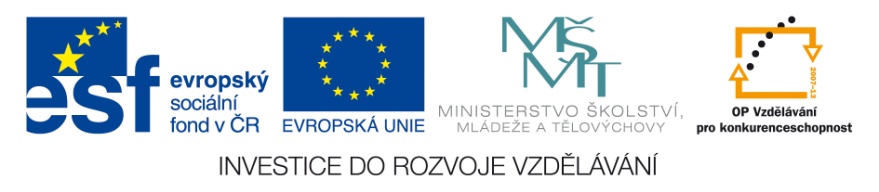